Enforcement Division
Field Operations Branch
Community Outreach and Enforcement Section
Discussion topics
2
1. Responsibilities
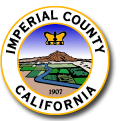 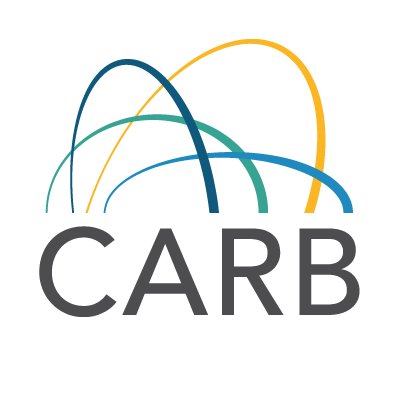 Implement and enforce Local, State and Federal Air Pollution Control Laws and Regulations applicable to Stationary Sources.
Protect public health from the harmful effects of air pollution and developing programs and actions to fight climate change.
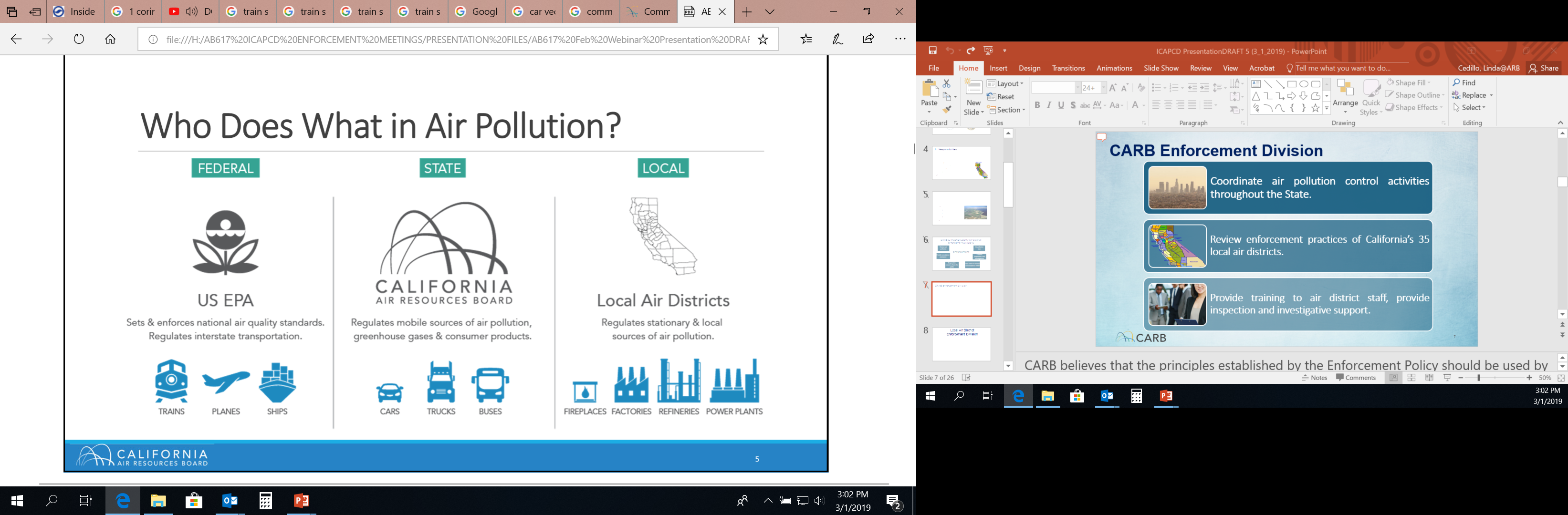 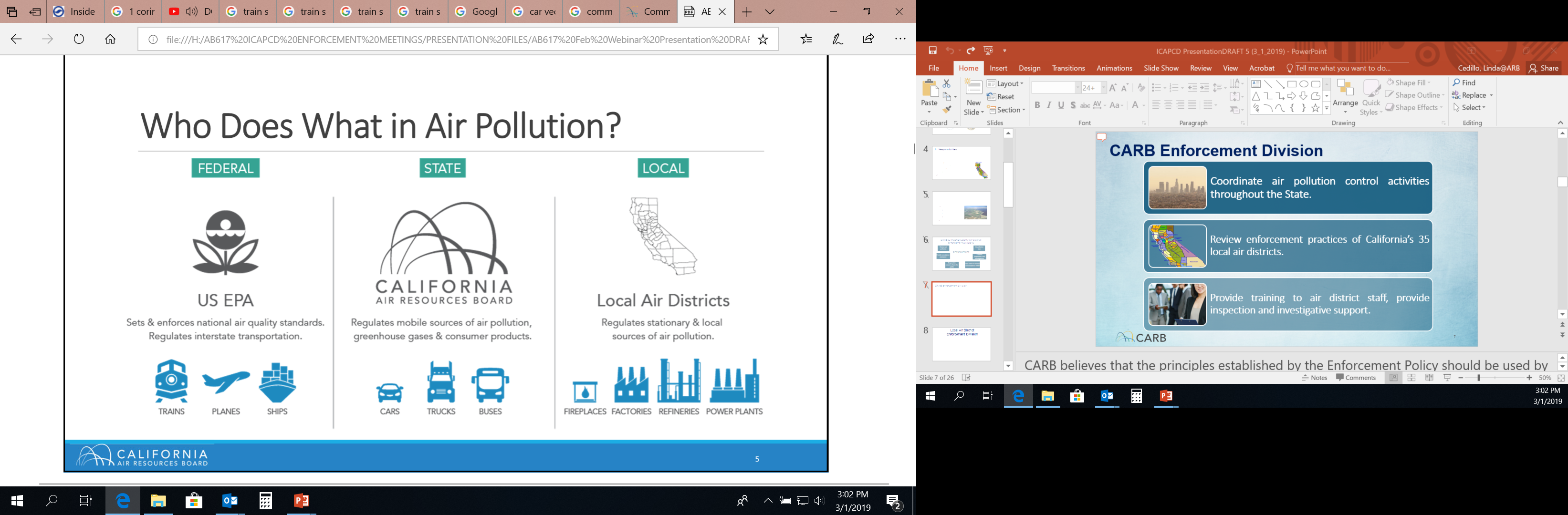 3
2. Enforcement Process
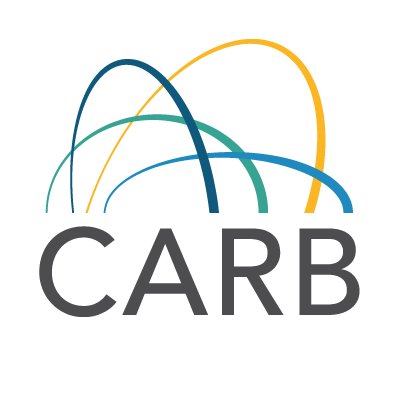 4
Identify a potential violation
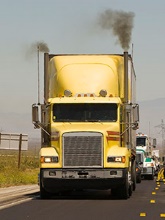 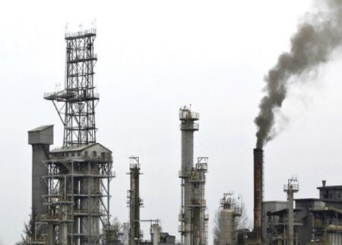 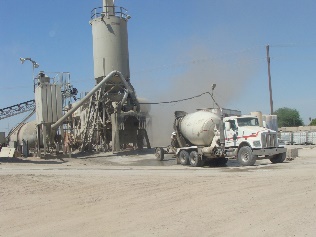 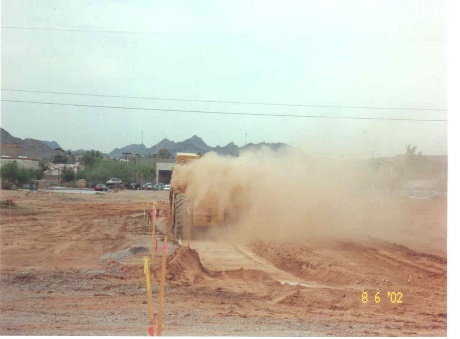 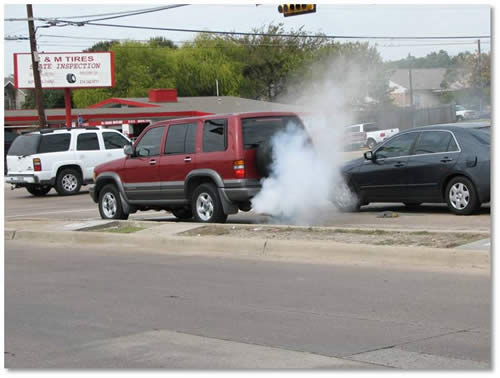 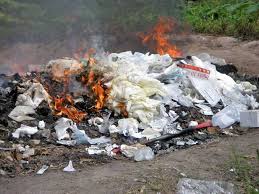 Reports
Reporting potential violations of air quality requirements can provide important information for Enforcement.
Evaluating information
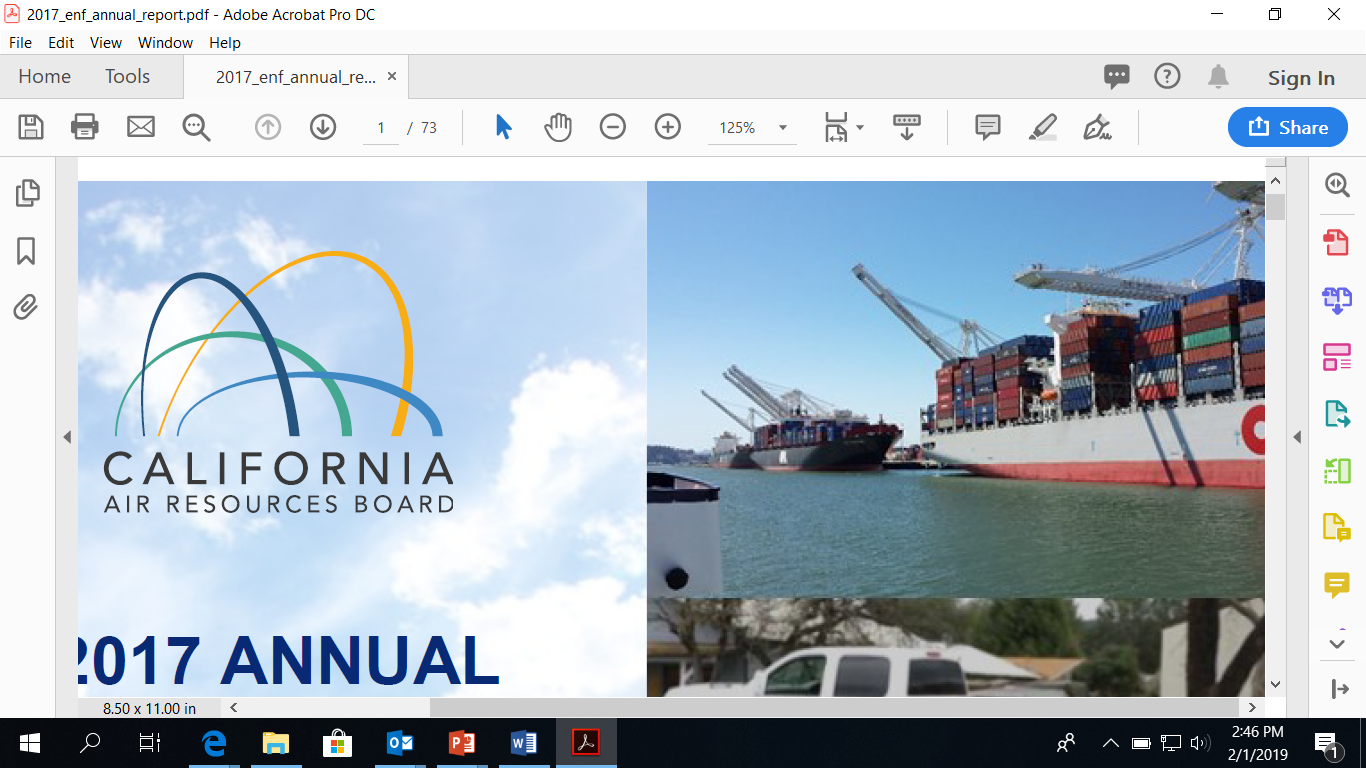 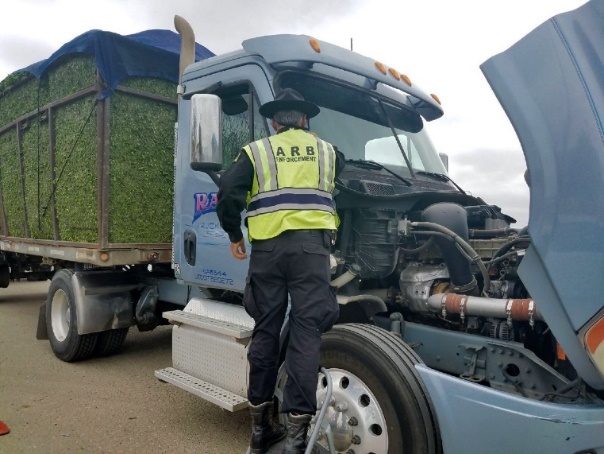 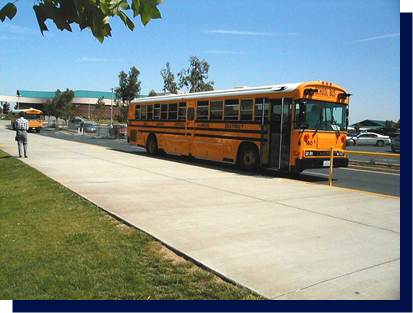 7
Notice of Violation/Citation
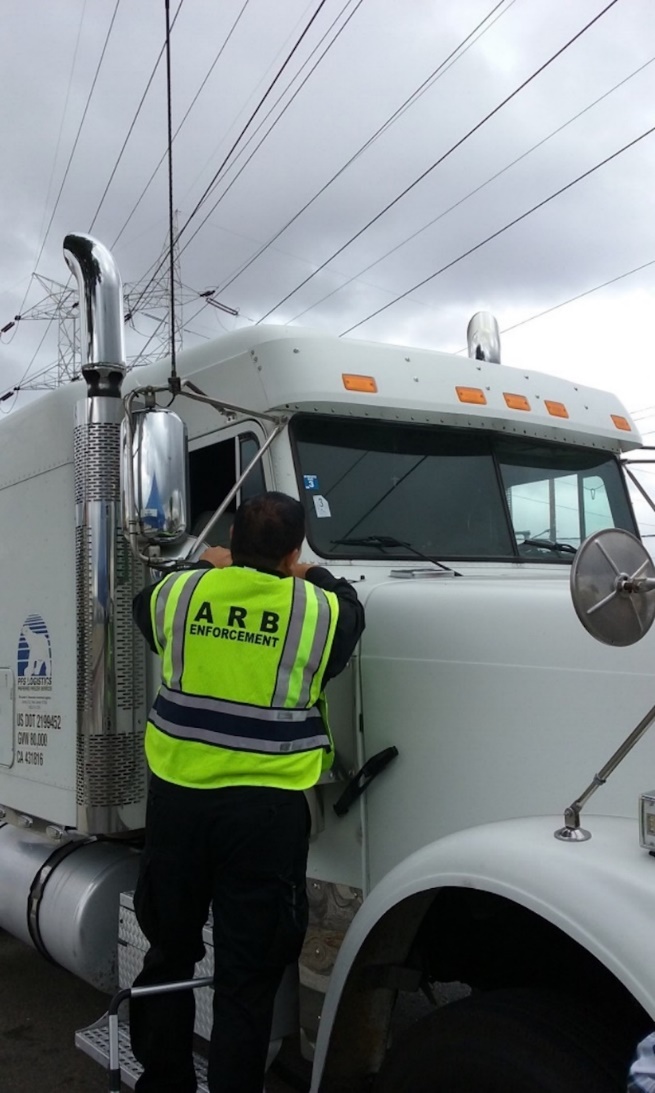 8
Opportunity to Discuss
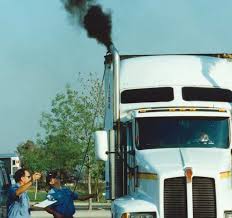 Responsible party may provide further facts for consideration by CARB
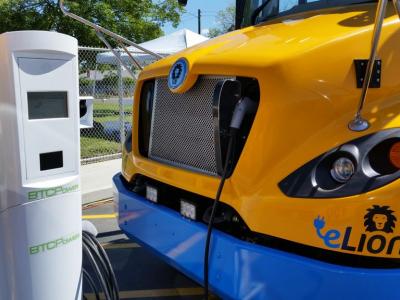 Often becomes the negotiation between CARB and the responsible party
9
Outcomes/Remedies
10
Supplemental Environmental Projects
Community-based projects funded from a portion of the penalties received during settlement of enforcement actions.
11
3. Enforcement Division in AB 617
Community Emissions Reduction Program 
Enforcement Program
Three-year look-back on enforcement and compliance within the community corridor
District and CARB are tasked with preparing this report in support of the El Centro-Heber-Calexico AB 617 Corridor
Statistics that the community steering committee can use to establish compliance goals and identify enforcement-related strategies in the emission reduction program.
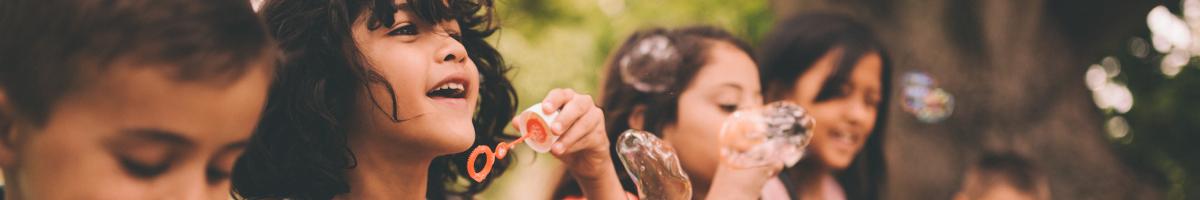 12
CARB ENFORCEMENT ACTIVITIES  AB 617 AREA  2015 - 2017
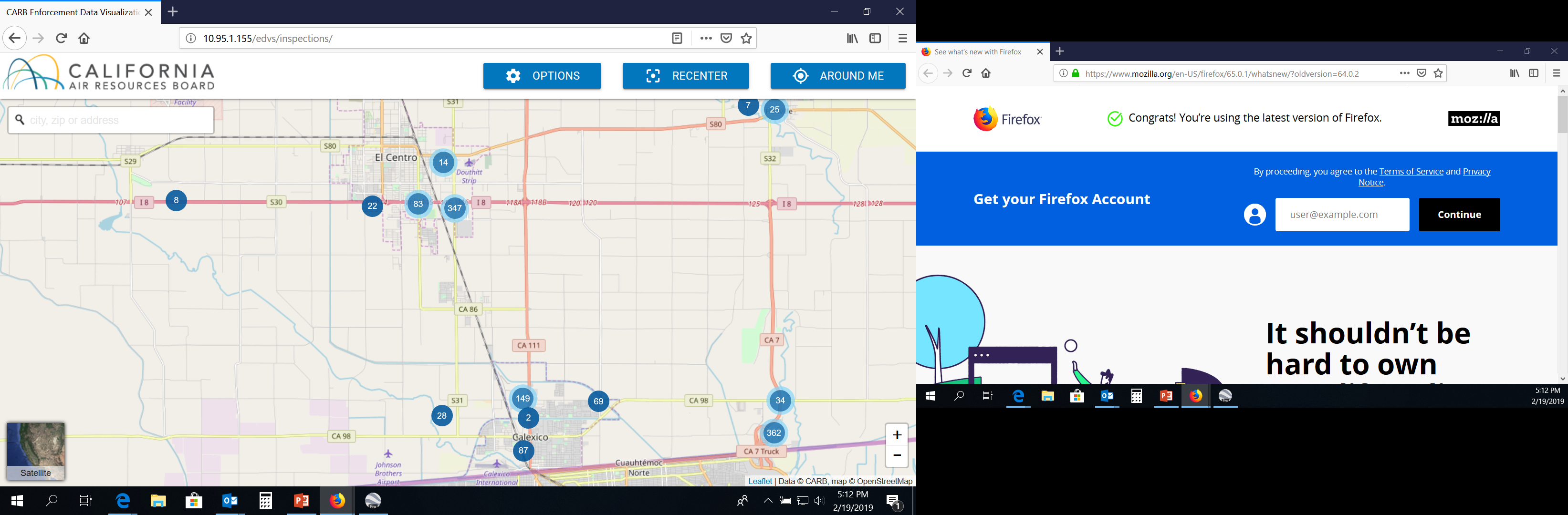 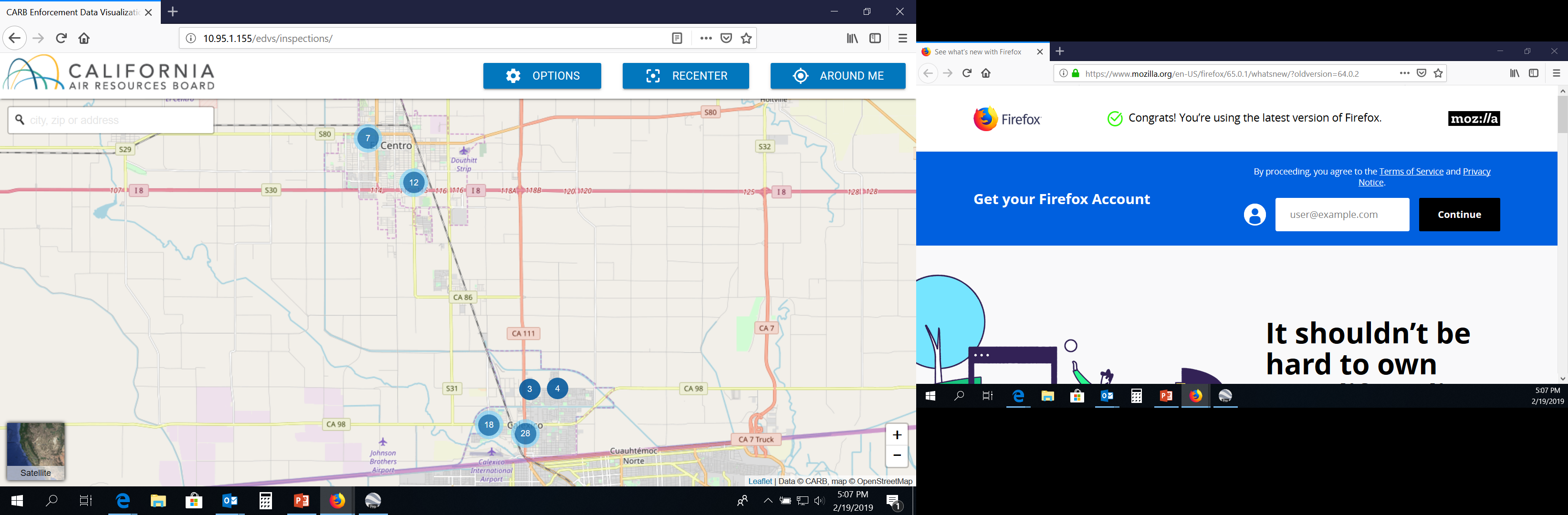 Heavy duty
Total inspections:801
Fuels 
Total inspections : 72
13
CARB Enforcement Programs
14
ENFORCEMENT IN IMPERIAL COUNTY
How can the community enhance CARB/District enforcement efforts?
15